27 – 29 Oct. 2007 @ CC-IN2P3, Lyon, France
Day2 14:15 - 14:55 (40min)
Workshop KEK - CC-IN2P3
KEK new Grid system
Koichi Murakami, KEK/CRC
Workshop KEK - CC-IN2P3: KEK new Grid system
Outline
Computer system on KEK/CRC
Central Information System
Belle Computing System
Upgrade plans

Strategy for the migration of Grid system

List of items to be configured towardsthe new Grid system
28 November 2007
Workshop KEK - CC-IN2P3: KEK new Grid system
Computer System on KEK/CRC
“Central Computing System” as a part of“Central Information System”
CIS provides general information services on KEK.
mail system, web system, Indico, etc.
CCS provides work servers, batch servers, and storage system.
LCG system is operated. 

B Factory Computer System
dedicated to analysis of the Belle experiment
including Grid testing servers

Supercomputer System
Hybrid system of a vector machine (Hitachi SR11000) and a scalar system (IBM Blue Gene)
There are also data grid activities on Lattice QCD
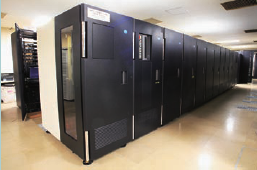 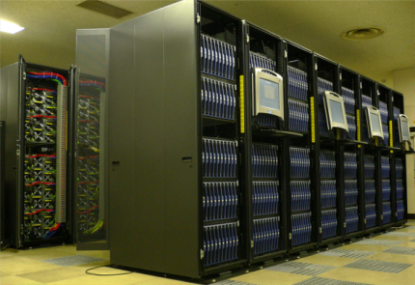 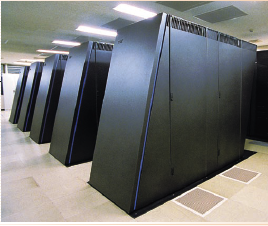 28 November 2007
Workshop KEK - CC-IN2P3: KEK new Grid system
Central Information System
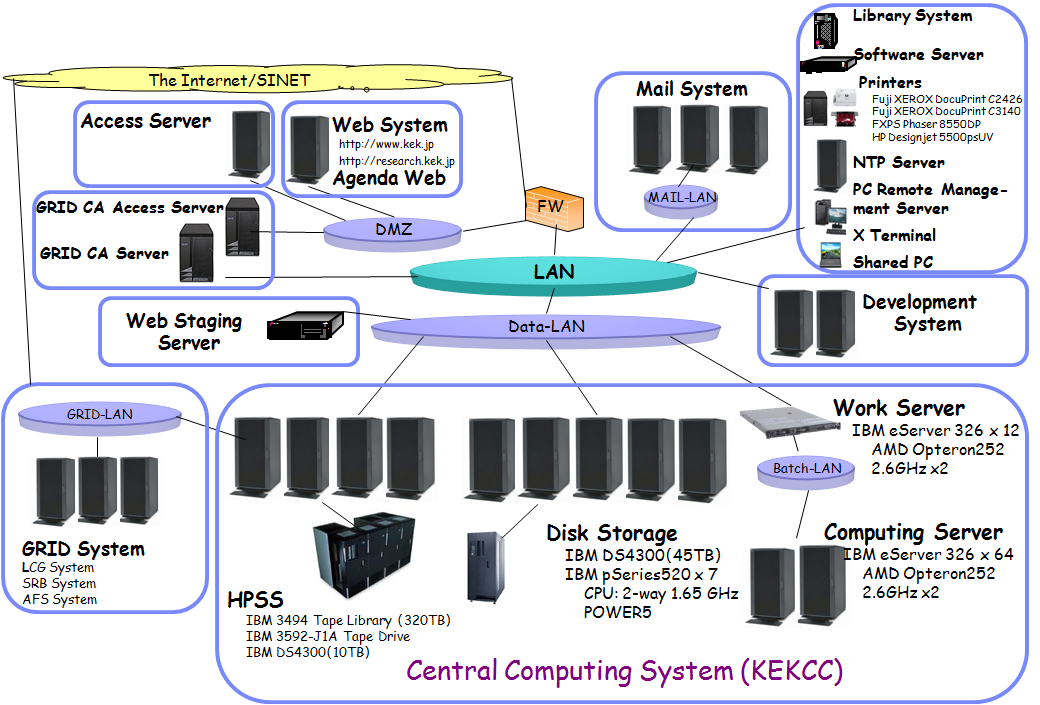 KEK-2 is operated as a part of Central Information System
28 November 2007
Workshop KEK - CC-IN2P3: KEK new Grid system
Central Computing System (KEKCC)
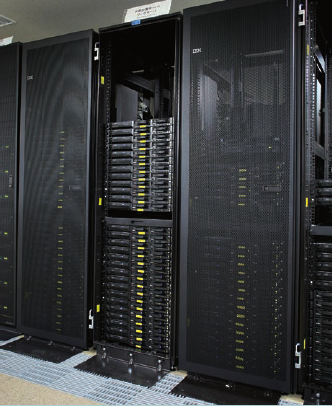 Computing Servers
Linux (RedHat ES4) cluster
76 nodes (AMD Opteron 252 x 2),4GB memory/node

Disk System
45TB disk storage

HPSS Data Storage
HPSS tape library
maximum capacity of 320TB

Grid System
LCG system
KEK-2 is operated
24 WNs, 2TB disk storage
SRB system, AFS servers
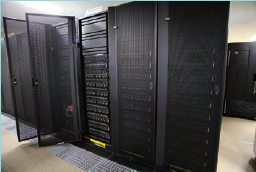 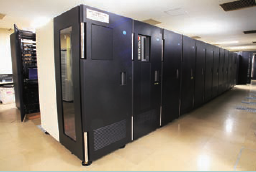 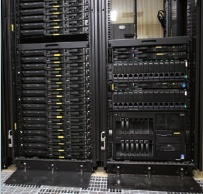 28 November 2007
Workshop KEK - CC-IN2P3: KEK new Grid system
System Replacement of CI System
The current Central Information System isrental system of 3 years duration.
2006/Feb. – 2009/Jan.

System replacement (“upgrade”) is scheduledon 2009/Feb.
again, rental for 3 years
We are collecting requirements for system specifications from experimental groups.
HEP exp., Neutron exp. at J-PARC, ATLAS, ILC, Acc., Theory

Estimated amount of computing resources
~2,000 cores of CPU
LSF as batch system
~4PB storage (~500TB as disk) 
HPSS or Storage Tek
28 November 2007
Workshop KEK - CC-IN2P3: KEK new Grid system
System Structure of B Computer System
28 November 2007
Workshop KEK - CC-IN2P3: KEK new Grid system
Overview of B Computer Resouces
633 kW in total
28 November 2007
Workshop KEK - CC-IN2P3: KEK new Grid system
Computing Server (CS)
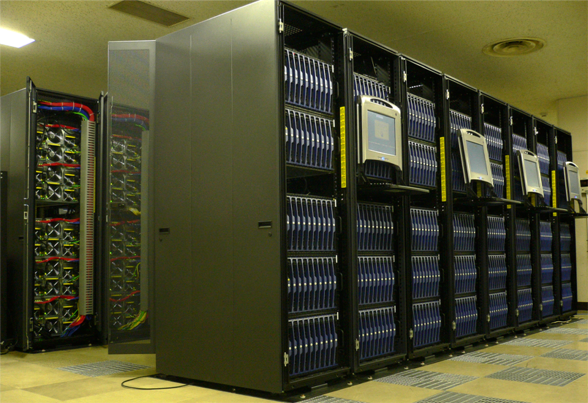 CS＋WG servers(80)
		= 1208 nodes = 2416CPU
		= 45,662 SPEC CINT 2k rate = 5,114 kSI2K base
		= 8.7THz
DELL Power Edge 1855
Xeon3.6GHz x2, memory 1GB
Linux
CentOS/CS, REL/WGS
28 November 2007
Workshop KEK - CC-IN2P3: KEK new Grid system
Belle Storage System – disk -
Array Master 15dr/3U/8TB
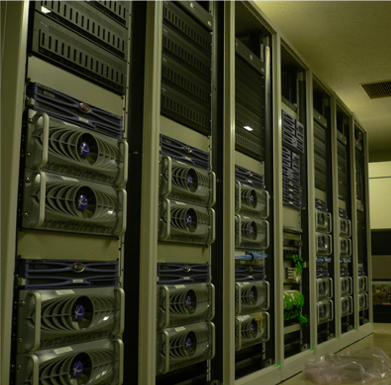 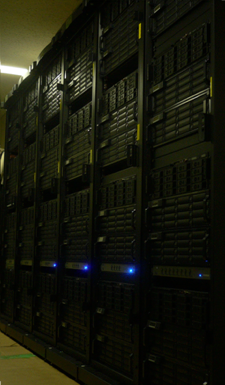 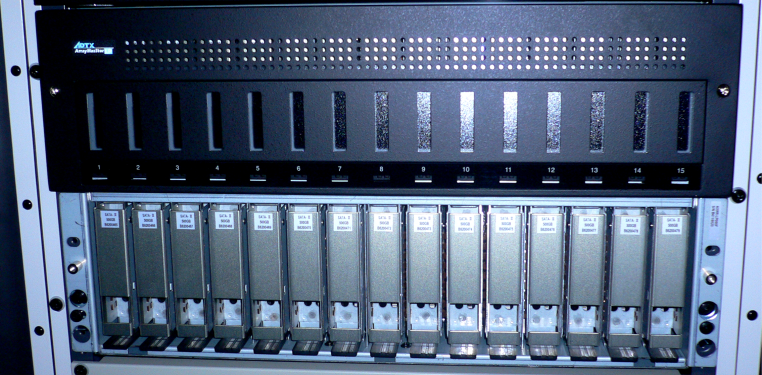 SATABeast 42dr/4U/21TB
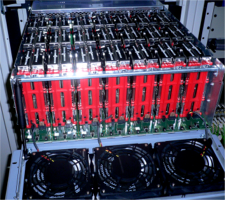 1PB, on 42 File Servers
Nexan + ADTeX + SystemWks
SATAII 500G drive ×~2k
~1.8 f/day
HSM = 370TBnon HSM (no backup) = 630TB
28 November 2007
Workshop KEK - CC-IN2P3: KEK new Grid system
Bell Storage System – tape -
Tape Library
3.5PB + 60 drives + 13 servers
SAIT 500GB/volume 
30MB/s drive
SONY SAIT-PetaSite

Work File Server Backup
90TB + 12 drives + 3 servers
LTO3 400GB/volume
NetVault
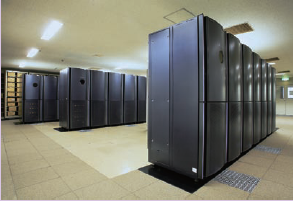 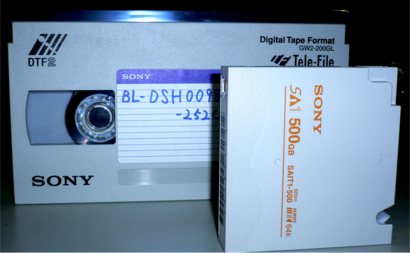 28 November 2007
Workshop KEK - CC-IN2P3: KEK new Grid system
Upgrade plan for B Computer System
rental for 6 years duration
28 November 2007
Workshop KEK - CC-IN2P3: KEK new Grid system
Status of Grid Deployment
Current Grid environments are deployedas a “fragment” of these computer system
R&D for how to utilize Grid environment,trying distributed analysis using Grid technology
mainly focused on applications other than LHC activities

Gradual integration of Grid environment
Co-operation with the current (non-Grid) systemis mandatory. 
accumulating knowledge for Grid operation
28 November 2007
Workshop KEK - CC-IN2P3: KEK new Grid system
Concerns about Grid deployment
Support for both non-Grid and Grid users

System configuration of such “hybrid” system is a key issue.
resource management of batch servers
job submission using LSF
providing LFC access using SRB-DSI/HPSS-DSI with SE
using virtualization technology (VM) for more robust and performant operation

Interoperability between NAREGI and LCG
choice of GRID middleware

There might be one possibility of migrating two computer system in the next next system replacement (2012) as a further prospect?
more efficient resource management in different aspects
28 November 2007
Workshop KEK - CC-IN2P3: KEK new Grid system
Technical stuffs toward new Grid system
Job submission via LSF on CE/WN
sharing resources with locally submitted jobs and grid jobs
optimization of setting parameters for practical operation

SE integration
LFC accesses to a large scale of storage system (SRB/HPSS)
We can access to both SRB-DSI and HPSS-DSI via GridFTP, but not use LFC.
HSM access by using SRB-DSI and HPSS-DSI on SRM

More robust and flexible operation
system configuration /operation using VMs

Networking/Security
We were suffered from restrictions due to a domestic security policy!
((need for bureaucratic? (not technical) global security assurance mechanism.))
28 November 2007
Workshop KEK - CC-IN2P3: KEK new Grid system
Integration of different components
WAN
DMZ
KEK-2
CE
SE
KEK FW
SRB-DSI
HPSS-DSI
KEK-1
NAREGI
CE
SE
SE
head node
Gfarm
B-Computing System
Central Information System
SS
CS
Batch
HPSS
28 November 2007
Workshop KEK - CC-IN2P3: KEK new Grid system
Summary
Computer system on KEK/CRC
Central Information System
Belle Computing System
Grid environments are deployed as a “fragment” of these computer system
Central Computing System will be replaced on 2009/Feb. 
Migration of Grid environment
Support for both non-Grid and Grid access
Technical items and plans towards new Grid system
28 November 2007